Styles of Catering Operations
CM226 Catering and Event Management
Chapter 2: pages 30 - 58
[Speaker Notes: Summary:
 
The opportunities food service operations to offer catering services are many and varied.  Catering management in the first part of the twenty-first century will continue to expand in both volume and diversity as the demand for ready-to-serve prepared foods increases.
 
The ability of a foodservice operation to successfully offer catering services is affected by several factors, notably location, customer profile, facilities, and menu offerings, along with style or concept.  These are some of the factors a business must consider before deciding which catering service to offer.
 
Off-premise catering can be very successful for independent caterers and problematic for full-service restaurants.  Equipment and resources are the factors that will often determine how well an operation can conduct off-premise catering.
 
The availability of catering services is limited only by the ability of food service operations to provide them.   Whether in the executive dining room of a large corporation or at a garden wedding, it is possible for food service operators from five-star hotels to delicatessens to provide high-quality food and service.]
CHAPTER OBJECTIVES
Explain catering operations
Discuss why foodservice businesses from fine dining restaurants to delicatessens are incorporating catering services into their operations
Define ways in which catering services have been incorporated into foodservice operational styles.
Discuss the categories of foodservice operations offering catering reviewed in this chapter.
The opportunities food service operations have to offer catering services are many and varied.  

Catering management in the first part of the twenty-first century will continue to expand in both volume and diversity as the demand for ready-to-serve prepared foods increases.
The ability of a foodservice operation to successfully offer catering services is affected by several factors, notably location, customer profile, facilities, and menu offerings, along with style or concept.  

These are some of the factors a business must consider before deciding which catering service to offer.
Off-premise catering can be very successful for independent caterers and problematic for full-service restaurants.  

Equipment and resources are the factors that will often determine how well an operation can conduct off-premise catering.
The availability of catering services is limited only by the ability of food service operations to provide them.   

Whether in the executive dining room of a large corporation or at a garden wedding, it is possible for food service operators from five-star hotels to delicatessens to provide high-quality food and service.
The categories of foodservice operations offering catering reviewed in this chapter are:
1. Full-service restaurants
2. Hotel food and beverage facilities
3. Catering halls
4. Independent caterers
5. Private Clubs
6. contract food service companies
7. Gourmet food shops and delicatessens
1. FULL SERVICE RESTAURANT
Full-service restaurants have the opportunity to offer a variety of catering services.

Discuss the six important factors that should be considered.
Location
Customer profile
Restaurant style or concept
Staffing capabilities
Restaurant physical layout
Cuisine and menu offerings
[Speaker Notes: FULL SERVICE RESTAURANT. 
Full-service restaurants have the opportunity to offer a variety of catering services.
Discuss the six important factors that should be considered.
Location
Customer profile
Restaurant style or concept
Staffing capabilities
Restaurant physical layout
Cuisine and menu offerings]
Location
The proximity of the restaurant, hotel, Private Club or catering service to office complexes and centralized business areas helps establish the focus of the catering service on business or social marketing efforts.  

Population density also affects the volume of anticipated catering business.
[Speaker Notes: The proximity of the restaurant, hotel, Private Club or catering service to office complexes and centralized business areas helps establish the focus of the catering service on business or social marketing efforts.  
 
Population density also affects the volume of anticipated catering business.]
Location
The location of the facility plays a role in determining the type of catering services available.  

Storage facilities, expansion possibilities, and access to major transportation routes are factors important to catering-service production.
[Speaker Notes: The proximity of the restaurant, hotel, Private Club or catering service to office complexes and centralized business areas helps establish the focus of the catering service eon business or social marketing efforts.  
 
Population density also affects the volume of anticipated catering business.]
Customer Profile
The market profile should classify customers as business or social.  

The range of needs of each group can vary greatly.

Hotel customers often use the location for a series of meetings and meals held over a two or three day meetings.
Restaurant style or concept
The theme or concept of the restaurant should be taken into consideration when planning catering services.

Off-premise catering services do not need to blend with the facilities, but SHOULD be designed to function within the restaurant facilities.
Staffing capabilities
Flexibility and diverse skill level
Physical lay-out of Facility
Facilities are a major factor in the ability of a restaurant to provide on-premise catering services.  

The ratio of catering functions to restaurant services that can be handled at a given time depends on the size and flexibility of the physical plant.
[Speaker Notes: Facilities are a major factor in the ability of a restaurant to provide on-premise catering services.  The ratio of catering functions to restaurant services that can be handled at a given time depends on the size and flexibility of the physical plant.  
 
In some cases, it may be important to schedule on-premise catered events at times when the facility is ordinarily closed.  
 
Facilities, equipment and storage capacity will also impact a facilities ability to successfully, and seamlessly cater an on-premise event.]
Physical lay-out of Facility
In some cases, it may be important to schedule on-premise catered events at times when the facility is ordinarily closed.  

Facilities, equipment and storage capacity will also impact a facilities ability to successfully, and seamlessly cater an on-premise event.
[Speaker Notes: Facilities are a major factor in the ability of a restaurant to provide on-premise catering services.  The ratio of catering functions to restaurant services that can be handled at a given time depends on the size and flexibility of the physical plant.  
 
In some cases, it may be important to schedule on-premise catered events at times when the facility is ordinarily closed.  
 
Facilities, equipment and storage capacity will also impact a facilities ability to successfully, and seamlessly cater an on-premise event.]
Cuisine and menu offering
The primary cuisine and menu offerings of a restaurant constitute one of the most important considerations for on-premise catering.  

Off-premise catering services do not, however, need to be identical to those services offered at the full-service restaurant.
Cuisine and menu offering
On premise catering should offer menu items that duplicate the established menu as closely as possible in order to enhance production capabilities.

Profitability and effective purchasing for catering functions requires that the ingredients for menu items be he same as, or similar to, those on the restaurant menu.
2. HOTEL FOOD AND BEVERAGE FACILITIES
The hotel food and beverage department provides food-related guest services throughout a hotel, conference, or resort property.
[Speaker Notes: HOTEL FOOD AND BEVERAGE FACILITIES. 

The hotel food and beverage department provides food-related guest services throughout a hotel, conference, or resort property.

Explain the seven food service areas.

Food items for these combined foodservice areas are provided from a central kitchen, with the exception of large hotel facilities.

Catering affords the possibility for the greatest profit.

Hotel catering services are usually classified as:
Business
Convention/conference
Social

The primary catering market for a hotel is based on three factors:
Location
Hotel facilities
Customer profile]
The seven hotel food service areas:
Full-service restaurant
Coffee shop
Catering facilities*
Room service
Recreational Areas
Lobby area bars
Food market delicatessen
Food items for these combined foodservice areas are provided from a central kitchen, with the exception of large hotel facilities.
Hotel Foodservice Areas
*Catering affords the possibility for the greatest profit.


Hotel catering services are usually classified as:
Business
Convention/conference
Social
Hotel Foodservice Areas
The Chicago Hilton, located in downtown Chicago, breaks down its annual catering business into the following percentages:

Business/Conference/Convention = 65%
Social = 35%
Hotel Foodservice Areas
The primary catering market for a hotel is based on three factors:

Location
Hotel facilities
Customer profile
3. CATERING HALLS
A catering hall is a facility dedicated to private parties with an on-site production kitchen and staff.

The major factors that influence the market for a catering hall are:

Style or concept
Facilities
Customer profile
[Speaker Notes: CATERING HALLS. 

A catering hall is a facility dedicated to private parties with an on-site production kitchen and staff.

The major factors that influence the market for a catering hall are:
Style or concept
Facilities
Customer profile]
4. INDEPENDENT CATERERS
Independent caterers are private businesses offering catering services to the public. 

These businesses operate with or without permanent facilities of their own in which to hold functions.
[Speaker Notes: INDEPENDENT CATERERS. 

Independent caterers are private businesses offering catering services to the public. 

These businesses operate with or without permanent facilities of their own in which to hold functions.


The key to successfully providing catering services to a number of functions simultaneously is the duplication of as many of the menu items as possible in order to minimize kitchen production.]
4. INDEPENDENT CATERERS
The key to successfully providing catering services to a number of functions simultaneously is the duplication of as many of the menu items as possible in order to minimize kitchen production.
5. Private Clubs
Private Clubs offer a self-contained facility that operates both full-service dining rooms and private function space along with a variety of food and beverage outlets.

There are two primary types of Private Clubs which offer catering amenities:

Business Clubs (often in a downtown CBD)
Country Clubs
[Speaker Notes: Private Clubs. 

Private Clubs offer a self-contained facility that operates both full-service dining rooms and private function space along with a variety of food and beverage outlets.

There are several types of Private Clubs:

Business Club – typically in a downtown central business district with great proximity to other city amenities.  Some of these clubs also offer overnight accommodations (“hotel” rooms).

Country Club – usually include a fully functional clubhouse, golf course, pro shop, swimming, tennis, 

Athletic Club – primary focus is on fitness, including cardio, palates, and racket sports

Golf Club – primary focus is on the golf aspect, including pro shop.  Some food and beverage components generally exist out of necessity more than anything and are not the primary function of the Club.

Tennis Club – including racket sports, very little in the way of food or beverage (snack shop)

Yacht Club – often has clubhouse with some food and beverage component of one degree or another.]
Private Clubs that offer catering amenities are broken down into two general classifications:

Business Clubs (generally in downtown Central Business District - CBD)

Country Clubs

A Club’s ability to accept off-premise catering function business is controlled by the same laws and regulations as the solicitation of nonmember business.
6. CONTRACT Food Service
contract food service companies provide institutions such as hospitals and schools, as well as businesses, with in-house meal programs designed to meet specific needs.

The contract food service segment of the foodservice industry has been steadily growing since the late 1980s.
[Speaker Notes: contract food service. 

contract food service companies provide institutions such as hospitals and schools, as well as businesses, with in-house meal programs designed to meet specific needs.

The contract food service segment of the foodservice industry has been steadily growing since the late 1980s.
 
AraMark
Centerplate
Compass
Robert Byrd]
AraMark
Centerplate
Compass
Marriot
Robert Byrd
7. GOURMET FOOD SHOPS AND DELICATESSENS
Gourmet food shops offer take-out foodservice along with gourmet food products. 

Many of these products are used as ingredients in the preparation of the food line.

The trend for home-replacement food is significant to this type of operation.
[Speaker Notes: GOURMET FOOD SHOPS AND DELICATESSENS. 

Gourmet food shops offer take-out foodservice along with gourmet food products. Many of these products are used as ingredients in the preparation of the food line.

The trend for home-replacement food is significant to this type of operation. 

When customers want something beyond fast food for a take-home meal, they turn to establishments that can provide meals that they would like to have prepared for themselves.]
7. GOURMET FOOD SHOPS AND DELICATESSENS
When customers want something beyond fast food for a take-home meal, they turn to establishments that can provide meals that they would like to have prepared for themselves.
Some of the services that catering businesses can offer to both private and corporate customers include:

Off-premise catering services, 
Packaged take-out foodservices, 
Beverage services, 
Entertainment services, 
Business meeting services, 
Conference and convention services, 
contract food service services
Off-premise Catering Benefits:
Off-premise catering can be very successful monetarily for independent caterers.  

However, several problems must be anticipated regarding the off-premise facilities in which the final production and service for functions takes place.
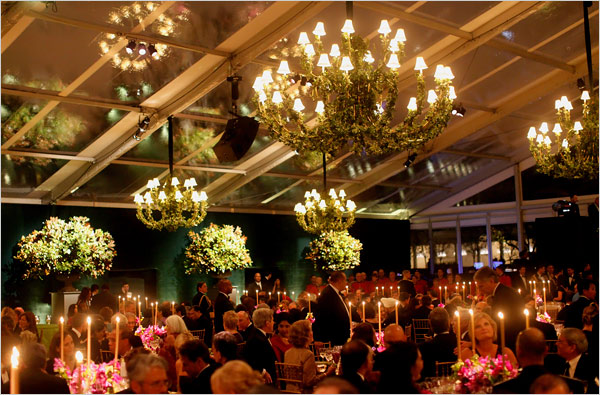 Off-premise Catering Benefits:
In order to service off-premise functions, however, a separate wait staff needs to be scheduled. 

In addition, at least one member of the kitchen production staff will be assigned to the function and therefore will be unavailable to the restaurant kitchen for the time period involved for the off-premise function.
Equipment as well as food will need to be transported both to and from the off-premise function location. 

Subcontractors may be necessary for equipment such as tables, chairs, dishes, glassware, linens, dance floors, and tents.
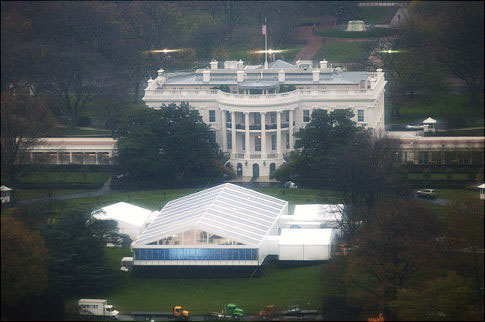 Critical factors:
Location
Customer profile
Restaurant style or concept
Staffing capabilities
Restaurant physical layout
Cuisine and menu offerings
Key Points
1. The opportunities for foodservice operations to offer catering services are many and varied.

2. Catering management will continue to expand in both volume and diversity

3. The ability of a foodservice operation to successfully offer catering services will be affected by a variety of factors.
4. Off-premise catering can be very successful for independent caterers and problematic for full-service restaurants.

5. The availability of catering services is limited only by the ability of foodservice operations to provide them.

6.  It is possible for foodservice operators from five star hotels to delicatessens to provide quality food and service.
Discussion Topic:
“Independent caterers have more flexibility than other types of businesses offering catering services”.